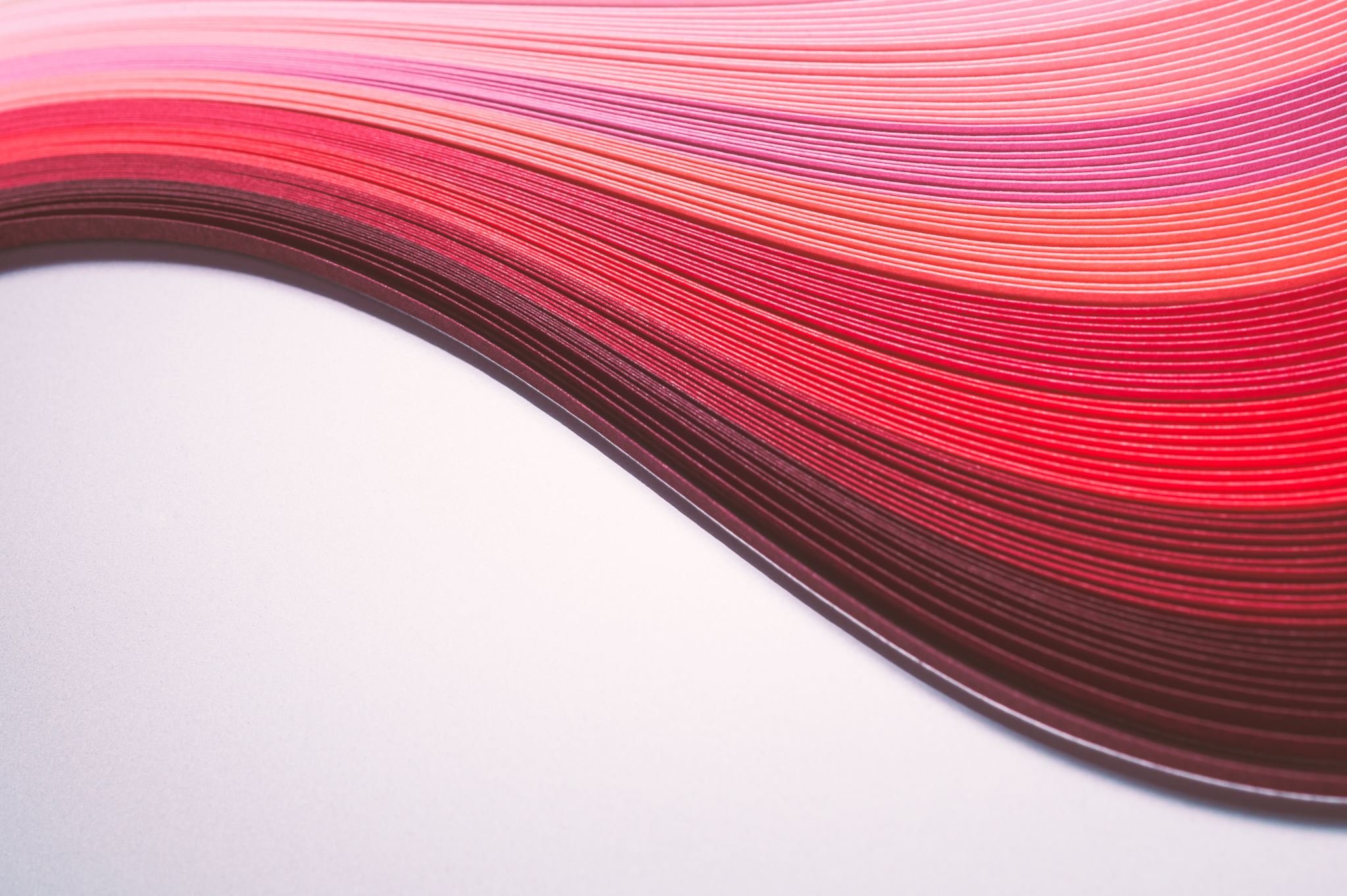 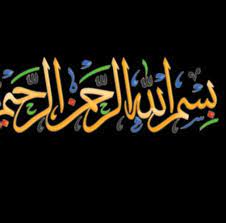 মৃত ব্যক্তি ও আমরা               ৯ম পর্ব     জান্নাত-২
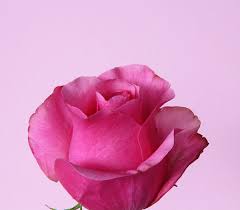 আসসালামু’আলাইকুম 
ওয়া রাহমাতুল্লাহি ওয়া বারাকাতুহ
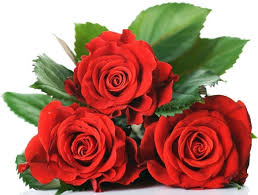 জান্নাত-জাহান্নাম বর্তমানে প্রস্তুত রয়েছে:
وَسَارِعُوا إِلَىٰ مَغْفِرَةٍ مِّن رَّبِّكُمْ وَجَنَّةٍ عَرْضُهَا السَّمَاوَاتُ وَالْأَرْضُ أُعِدَّتْ لِلْمُتَّقِينَ
 তোমরা প্রতিযোগিতা (ত্বরা) কর, তোমাদের প্রতিপালকের নিকট থেকে ক্ষমা এবং জান্নাতের জন্য, যার প্রস্থ আকাশ ও পৃথিবীর সমান, যা ধর্মভীরুদের জন্য প্রস্তুত রাখা হয়েছে। (আলে ইমরানঃ ১৩৩)
তোমরা আগ্রণী হও তোমাদের প্রতিপালকের ক্ষমা ও সেই জান্নাতের দিকে, যার প্রশস্ততা আকাশ ও পৃথিবীর প্রশস্ততার মত, যা প্রস্তুত করা হয়েছে আল্লাহ ও তাঁর রসূলগণে বিশ্বাসীদের জন্য। এটা আল্লাহর অনুগ্রহ, যাকে ইচ্ছা তিনি তাকে তা দান করেন। আর আল্লাহ মহা অনুগ্রহশীল। সূরা হাদীদঃ ২১
মহানবী (ﷺ বলেন, “তোমাদের কেউ যখন মারা যায়, তখন সকালসন্ধ্যায় তার অবস্থানক্ষেত্র তাকে প্রদর্শন করা হয়। জান্নাতী হলে জান্নাতের এবং জাহান্নামী হলে জাহান্নামের। তাকে বলা হয়, এই হল তোমার থাকার জায়গা; যে পর্যন্ত না তোমাকে কিয়ামতে আল্লাহ পুনরুত্থিত করবেন।” 
           (বুখারী ১৩৭৯, মুসলিম ২৮৬৬নং
وَاتَّقُوا النَّارَ الَّتِي أُعِدَّتْ لِلْكَافِرِينَ
 তোমরা সেই আগুনকে ভয় কর, যা অবিশ্বাসীদের জন্য প্রস্তুত রাখা হয়েছে। আলে ইমরানঃ ১৩১
إِنَّ جَهَنَّمَ كَانَتْ مِرْصَادًا (21) لِّلطَّاغِينَ مَآبًا (22 নিশ্চয়ই জাহান্নাম ওঁৎ পেতে রয়েছে---সীমালংঘনকারীদের প্রত্যাবর্তনস্থল রূপে।            
                      সূরা আন নাবাঃ ২১-২২
সর্বোচ্চ ও সর্বনিম্ন শ্রেণীর জান্নাতীঃ
রাসূলুল্লাহ ﷺ বলেছেন, “মূসা (আঃ) স্বীয় প্রভুকে জিজ্ঞাসা করলেন, ‘জান্নাতীদের মধ্যে সবচেয়ে নিম্নমানের জান্নাতী কে হবে? আল্লাহ তাআলা উত্তর দিলেন, সে হবে এমন একটি লোক, যে সমস্ত জান্নাতীগণ জান্নাতে প্রবেশ করার পর (সর্বশেষে) আসবে। তখন তাকে বলা হবে, তুমি জান্নাতে প্রবেশ কর। সে বলবে, হে প্রভু! আমি কিভাবে (কোথায়) প্রবেশ করব? অথচ সমস্ত লোক নিজ নিজ জায়গা দখল করেছে এবং নিজ নিজ অংশ নিয়ে ফেলেছে। তখন তাকে বলা হবে, তুমি কি এতে সন্তুষ্ট যে, পৃথিবীর রাজাদের মধ্যে কোন রাজার মত তোমার রাজত্ব হবে? সে বলবে, প্রভু! আমি এতেই সন্তুষ্ট। তারপর আল্লাহ বলবেন, তোমার জন্য তাই দেওয়া হল। আর ওর সমতুল্য, ওর সমতুল্য, ওর সমতুল্য, ওর সমতুল্য (অর্থাৎ, ওর চার গুণ রাজত্ব দেওয়া হল)। সে পঞ্চমবারে বলবে, হে আমার প্রভু! আমি (ওতেই) সন্তুষ্ট। তখন আল্লাহ বলবেন, তোমার জন্য এটা এবং এর দশগুণ (রাজত্ব তোমাকে দেওয়া হল)। এ ছাড়াও তোমার জন্য রইল সে সব বস্তু, যা তোমার অন্তর কামনা করবে এবং তোমার চক্ষু তৃপ্তি উপভোগ করবে। তখন সে বলবে, আমি ওতেই সন্তুষ্ট, হে প্রভু।

(মূসা (আঃ) বললেন, হে আমার প্রতিপালক! আর সর্বোচ্চ স্তরের জান্নাতী কারা হবে? আল্লাহ তাআলা বললেন, তারা হবে সেই সব বান্দা, যাদেরকে আমি চাই। আমি স্বহস্তে যাদের জন্য সম্মান-বৃক্ষ রোপণ করেছি এবং তার উপর সীলমোহর অংকিত করে দিয়েছি (যাতে তারা ব্যতিরেকে অন্য কেউ তা দেখতে না পায়)। সুতরাং কোন চক্ষু তা দর্শন করেনি, কোন কর্ণ তা শ্রবণ করেনি এবং কোন মানুষের মনে তা কল্পিতও হয়নি।” (মুসলিম)।
জান্নাতের সর্বোচ্চ স্থান ‘অসীলাহ’
জান্নাতের সর্বোচ্চ স্থানের নাম অসীলাহ। যে স্থান সর্বোচ্চ মানুষের প্রাপ্য। আর তিনি হলেন আমাদের নবী মুহাম্মাদ (ﷺ)। তিনি বলেন, “মুআযযিনকে আযান দিতে শুনলে তোমরাও ওর মতই বল। অতঃপর আমার উপর দরূদ পাঠ কর; কেন না, যে ব্যক্তি আমার। উপর একবার দরূদ পাঠ করে, আল্লাহ এর বিনিময়ে তার উপর দশবার রহমত বর্ষণ করেন। অতঃপর তোমরা আমার জন্য আল্লাহর নিকট ‘অসীলাহ’ প্রার্থনা কর; কারণ, অসীলাহ’ হল জান্নাতের এমন এক সুউচ্চ স্থান, যা আল্লাহর বান্দাদের মধ্যে একটি বান্দার জন্য উপযুক্ত। আর আমি আশা রাখি যে, সেই বান্দা আমিই। সুতরাং যে ব্যক্তি আমার জন্য ঐ ‘অসীলাহ’ প্রার্থনা করবে, তার জন্য আমার শাফাআত (সুপারিশ) ধার্য হয়ে যাবে।” (আহমাদ, মুসলিম ৩৮৪, মিশকাত ৬৫৭)
আল্লাহর রসূল ﷺ বলেছেন, “আমি ও অনাথ (এতীমের) তত্ত্বাবধায়ক জান্নাতে এরূপ (পাশাপাশি) বাস করব।” এর সাথে তিনি তাঁর তর্জনী ও মধ্যমা অঙ্গুলি দ্বারা ইঙ্গিত করলেন এবং দুটির মাঝে একটু ফাঁক করলেন।” (বুখারী ৫৩০৪)।
উচ্চ স্থানসমূহ কাদের জন্য?
জান্নাতের উচ্চ স্থানসমূহ শহীদদের জন্য। সেই শহীদদের জন্য, যারা প্রথম কাতারে থেকে যুদ্ধ করেন। যারা শহীদ হওয়া পর্যন্ত পিছন ফিরে তাকান না। এঁদের ব্যাপারে মহান আল্লাহ সন্তুষ্ট হয়ে হাসেন। এঁরাই হলেন সর্বশ্রেষ্ঠ শহীদ। এঁদের কোন হিসাব নেই। এঁদের জন্যই রয়েছে জান্নাতের উচ্চ উচ্চ স্থান। (আহমাদ, সঃ জামে' ১১১৮নং)
জান্নাতের আবহাওয়া
জান্নাতে থাকবে নিরবচ্ছিন্ন আলো,সূর্যের তাপ নেই, হবে নাতিশীতোষ্ণ। মহান আল্লাহ বলেন,
وَأَنَّكَ لَا تَظْمَأُ فِيهَا وَلَا تَضْحَىٰ
 সেখানে তুমি পিপাসার্ত হবে না এবং রোদ্র-ক্লিষ্টও হবে না। সূরা ত্বাহাঃ ১১৯।
مُّتَّكِئِينَ فِيهَا عَلَى الْأَرَائِكِ ۖ لَا يَرَوْنَ فِيهَا شَمْسًا وَلَا زَمْهَرِيرًا
 সেখানে তারা সুসজ্জিত আসনে হেলান দিয়ে বসবে, তারা সেখানে রৌদ্রতাপ অথবা অতিশয় শীত বোধ করবে না। সূরা দাহরঃ ১৩
জান্নাতের সুগন্ধি
জান্নাতে থাকবে নানান ধরনের খোশবু। কস্তুরী, জাফরান, কপূর ইত্যাদি।
সুতরাং যদি সে নৈকট্যপ্রাপ্তদের একজন হয়, তাহলে (তার জন্য রয়েছে)
 আরাম, খোশবু ও সুখময় জান্নাত। (ওয়াক্বিআহঃ ৮৮-৮৯)
মহানবী ﷺ  বলেন, “জান্নাতের সর্বশ্রেষ্ঠ খোশবু হল মেহেন্দি (ফুল)।” (ত্বাবারানী, সিঃ সহীহাহ ১৪২০নং)
জান্নাতের এমন সুগন্ধ আছে, যার ঘ্রাণ বহু বছরের দুরবর্তী পথ থেকেও পাওয়া যায়। তবুও জান্নাতে জান্নাতীরা সুগন্ধি কাঠের খোশবু ব্যবহার করবে। তাদের শরীর থেকে যে ঘাম বের হবে, তাতেও হবে কস্তুরীর সুগন্ধ। (বুখারী)
মহানবী (ﷺ) বলেছেন, পরিপূর্ণরূপে ওযু করে যে ব্যক্তি এই দুআ বলবে, ‘আশহাদু আল লা ইলা-হা ইল্লাল্লা-হু ওয়াহদাহু লা শারীকা লাহ, ওয়া আশহাদু আন্না মুহাম্মাদান আবদুহু ওয়া রাসুলুহ। তার জন্য জান্নাতের আটটি দরজা খুলে দেওয়া হবে, যে দরজা দিয়ে ইচ্ছা তাতে প্রবেশ করবে। মুসলিম
জান্নাতের দরজা ৮টি
“নারী যখন তার পাঁচ ওয়াক্তের নামায আদায় করে, তার রমাদান মাসের রোযা পালন করে, (অবৈধ যৌনাচার থেকে) তার যৌনাঙ্গকে সংযত রাখে এবং তার স্বামীর কথা ও আদেশমত চলে, তখন তাকে বলা হয়, জান্নাতের যে দরজা দিয়ে ইচ্ছা তুমি সেই দরজা দিয়েই জান্নাতে প্রবেশ কর।” (ইবনে হিব্বান, সহীহুল জামে’ ৬৬০ নং)
নবী ﷺ বলেন, “যার হাতে আমার প্রাণ আছে, তাঁর কসম! জান্নাতের একটি দরজার প্রশস্ততা হচ্ছে মক্কা ও (বাহরাইনের) হাজারের মধ্যবর্তী দূরত্ব অথবা মক্কা ও (সিরিয়ার) বুসরার মধ্যবর্তী দূরত্বের সমান। বুখারী-মুসলিম।
দরজার দুই বাজুর মধ্যে ব্যবধানের দূরত্ব বলা হয়েছে চল্লিশ বছরের পথ। জান্নাত প্রবেশকালে তা ভিড়ে পরিপূর্ণ হয়ে উঠবে। (মুসলিম, আহমাদ)
মহানবী ﷺ  জানিয়েছেন যে, জান্নাতের দরজাসমূহ প্রত্যেক বছর রমযান মাসে খুলে দেওয়া হয়। নবী ﷺ  বলেছেন, মাহে রমযানের আগমন ঘটলে জান্নাতের দরজাসমূহ খুলে দেওয়া হয়, জাহান্নামের দরজাসমূহ বন্ধ করে দেওয়া হয় এবং শয়তানদেরকে শৃঙ্খলিত করা হয়। (বুখারী ও মুসলিম)
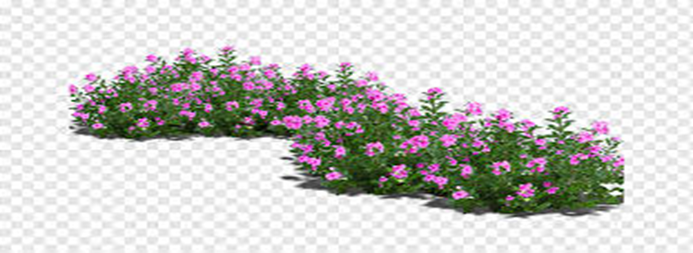 জান্নাতের মাটি
জান্নাতের মাটি বিভিন্ন ধরনের হবে। কোথাও কস্তুরীর মত সুগন্ধময়। (বুখারী-মুসলিম)। 
আবার কোথাও জাফরানের মত। (আহমাদ, তিরমিযী, দারেমী)। আবার কোথাও হবে সাদা ধবধবে মিহি আটার মত। 
           (মুসলিম, আহমাদ)
সন্নিহিত বৃক্ষছায়া তাদের উপর থাকবে এবং ওর ফলমূল সম্পূর্ণরূপে তাদের আয়ত্তাধীন করা হবে। (দাহরঃ ১৪)
নিশ্চয়ই আল্লাহভীরুদের জন্যই রয়েছে সফলতা; উদ্যানসমূহ ও নানাবিধ আঙ্গুর। (নাবাঃ ৩১-৩২)
সেখানে রয়েছে ফলমূল খেজুর ও ডালিম। রাহমানঃ ৬৮
যার ফলরাশি ঝুলে থাকবে নাগালের মধ্যে। 
            (হা-ক্কাহঃ ২৩)
তারা থাকবে এক বাগানে সেখানে আছে কাটাহীন কুলগাছ। কাঁদি ভরা কলাগাছ। (ওয়াক্বিআহঃ ২৮-২৯)
প্রচুর ফলমূল; যা শেষ হবে না ও নিষিদ্ধও হবে না। (ওয়াক্বিআহঃ ৩২-৩৩)।
উভয়ই বহু ডালপালাবিশিষ্ট (গাছে পরিপূর্ণ)। (রাহমানঃ ৪৮)
সেখানে তারা হেলান দিয়ে বসবে পুরু রেশমের আস্তরবিশিষ্ট বিছানায়, দুই বাগানের ফল হবে তাদের নিকটবর্তী। (রাহমানঃ ৫৪)
তারা এবং তাদের স্ত্রীগণ সুশীতল ছায়ায় থাকবে এবং হেলান দিয়ে বসবে সুসজ্জিত আসনে। (ইয়াসীনঃ ৫৬)
তাদেরকে চিরস্নিগ্ধ ঘন ছায়ায় স্থান দান করব। (নিসাঃ ৫৭)
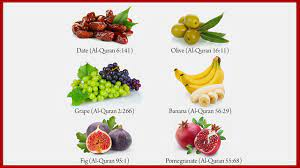 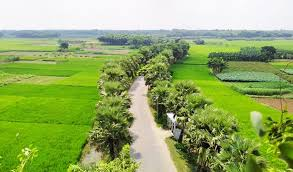 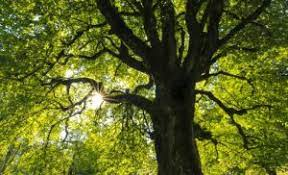 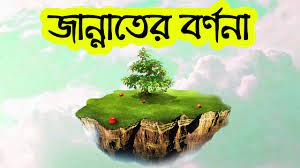 জান্নাতে আছে বিশাল বিশাল গাছ। একটি গাছের কথা উল্লেখ করে নবী ﷺ বলেছেন, “জান্নাতের মধ্যে এমন একটি বৃক্ষ আছে, যার ছায়ায় কোন আরোহী উৎকৃষ্ট, বিশেষভাবে প্রতিপালিত হালকা দেহের দ্রুতগামী ঘোড়ায় চড়ে একশো বছর চললেও তা অতিক্রম করতে সক্ষম হবে না।” (বুখারী-মুসলিম)
জান্নাতে ‘তুবা’ নামের একটি গাছ আছে। এ গাছটি ১০০ বছরের অতিক্রম্য জায়গা জুড়ে অবস্থিত। এর মোছা থেকে জান্নাতীদের বস্ত্র নির্মিত হবে। (আহমাদ, সহীহাহ ১৯৮৫নং)।
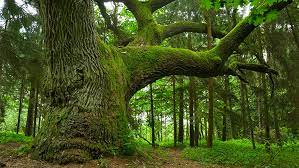 নিশ্চয়ই সে তাকে আরেকবার দেখেছিল। সিদরাতুল মুনতাহার নিকট। যার নিকট অবস্থিত (জান্নাতুল মাওয়া) বাসোদ্যান। যখন (বদরী) বৃক্ষটিকে, যা আচ্ছাদিত করার ছিল তা আচ্ছাদিত করল, তার দৃষ্টি বিভ্রম হয়নি, দৃষ্টি লক্ষ্যচ্যুতও হয়নি। নিঃসন্দেহে সে তার প্রতিপালকের মহান নিদর্শনাবলী দেখেছিল। (নাজমঃ ১৩-১৮)
মিরাজের রাতে নবী সাল্লাল্লাহু আ’লাইহি ওয়া সাল্লাম ফিরে এসে সিদরাতুল মুনতাহা সম্পর্কে বলেছিলেন, “আমি সিদরাতুল মুনতাহা দেখলাম। এর ফল (বড়ই) যেন ‘হাজার’ নামক স্থানের (বড়) মটকার ন্যায়। আর তার পাতা যেন হাতীর কানের মতো বড়। সিদরাতুল মুনতাহার মূল থেকে চারটি ঝরনা প্রবাহিত হয়েছে। দুইটি ঝরণা ভেতরে, আর দুইটি ঝরণা বাইরে। এই (চারটি ঝরণা) সম্পর্কে আমি জিবরাঈলকে জিজ্ঞাসা করলাম। তিনি বললেন, ভেতরের দুইটি ঝরণা জান্নাতে অবস্থিত। আর বাইরের ঝরণা দুইটির একটি হল (ইরাকের) ফুরাত, আর অপরটি হল (মিশরের) নীল নদ। (হিলিয়াতুল আওলিয়া, ৩/৭২ এর সমার্থ বোধক হাদীসকে জামে সাহীহ গ্রন্থে ইমাম আলবানী সহীহ বলেছেন)
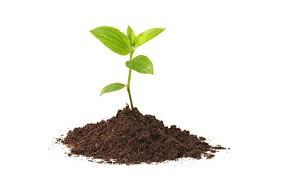 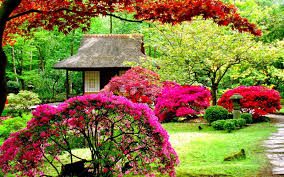 জান্নাতে বৃক্ষ-সংখ্যা বৃদ্ধি করার উপায়
سبْحَانَ اللهِ العَظِيمِ وَبِحَمْدِهِ
সুবহানাল্লাহিল আযীম, ওয়া বিহামদিহী) পড়বে, তার জন্য জান্নাতে একটি গাছ হবে। ( জামে তিরমিযীঃ ৩৪৬৪)
ইবনু মাসউদ (রাযিঃ) হতে বর্ণিত আছে। তিনি বলেন, রাসূলুল্লাহ সাল্লাল্লাহু আলাইহি ওয়াসাল্লাম বলেছেনঃ মি'রাজের রাতে আমি ইবরাহীম (আঃ)-এর সঙ্গে দেখা করেছি। তিনি বললেনঃ হে মুহাম্মাদ" আপনার উম্মাতকে আমার সালাম পৌছিয়ে দিন এবং তাদেরকে জানান যে, জান্নাতের যমীন অতীব সুগন্ধি সমৃদ্ধ এবং সেখানকার পানি অত্যন্ত সুস্বাদু। তা একটি সমতল ভূমি এবং তার গাছপালা হল “সুবহানাল্লাহ ওয়ালহামদু লিল্লাহ ওয়ালা ইলাহা ইল্লাল্লাহু ওয়াল্লাহু আকবার"।তিরমিজি- ৩৪৬২
আবূ হুরায়রা (রাঃ) থেকে বর্ণিত। তিনি একটি চারাগাছ রোপণরত অবস্থায় রাসূলুল্লাহ সাল্লাল্লাহু আলাইহি ওয়াসাল্লাম তার নিকট দিয়ে যেতে জিজ্ঞেস করলেনঃ আবূ হুরায়রা! কী রোপণ করছো? আমি বললাম, আমার একটি চারা রোপণ করছি। তিনি বলেনঃ আমি কি তোমাকে এমন কিছু রোপণের কথা বলে দিবো না, যা তোমার জন্য এর চেয়েও উত্তম? তিনি বলেন, অবশ্যই, হে আল্লাহর রাসূল! তিনি বলেনঃ তুমি বলো, ‘‘সুবহানাল্লাহি ওয়ালহামদু লিল্লাহি ওয়ালা ইলাহা ইল্লাল্লাহু ওয়াল্লাহু আকবার’’ (সমস্ত পবিত্রতা আল্লাহর, সমস্ত প্রশংসা আল্লাহর এবং আল্লাহ ব্যতীত আর কোন ইলাহ নাই, আল্লাহ মহান)। এর প্রত্যেকটার বিনিময়ে তোমার জন্য জান্নাতে একটি করে গাছ রোপিত হবে। (ইবনে মাযাহ- ৩৮০৭)
আমর ইবনে শুয়াইব (রাঃ) হতে পর্যায়ক্রমে তার পিতা ও দাদার সুত্রে বর্ণিত, তিনি বলেন রাসুল (সাঃ) বলেছেন, যে ব্যক্তি “সুবহানাল্লহি ওয়া বিহামদিহি” পাঠ করে তার জন্য জান্নাতে একটি খেজুর গাছ লাগানো হয়। (বাযযার- ২৪৬৮, হাদিস সহিহ)
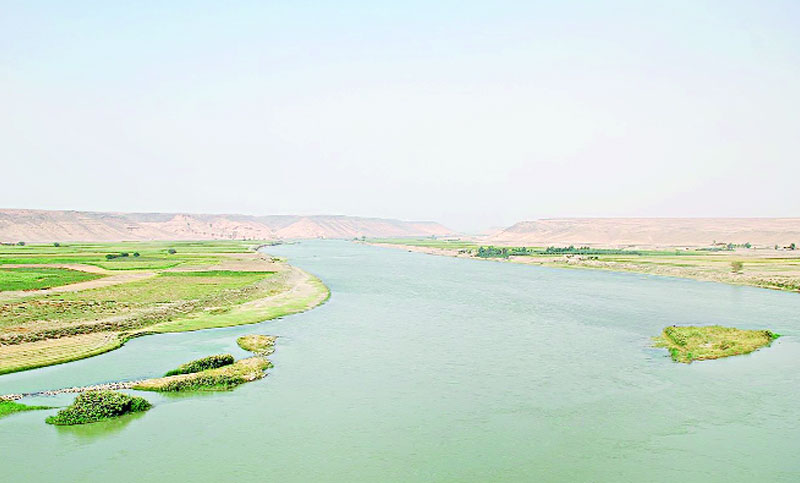 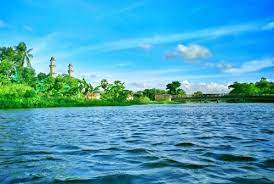 জান্নাতের নদী ও ঝর্ণাসমূহ
মহানবী ﷺ  মিরাজে গিয়ে জান্নাতের চারটি নদী দর্শন করেছিলেন। দু’টি বাহ্যিক ও দু’টি আভ্যন্তরিক। বাহ্যিক নদী দু’টি দুনিয়ায় প্রবহমান, নীল ও ফুরাত। মুসলিমঃ ১৬৪
 রাসুলল্লাহ ﷺ  বলেছেন, “(শামের) সাইহান ও জাইহান, (ইরাকের) ফুরাত এবং (মিসরের) নীল প্রত্যেক নদীই জান্নাতের নদ-নদীসমূহের অন্যতম। মুসলিমঃ ২৮৩৯
জান্নাতে মোট চার ধরনের নদী প্রবাহিত হবে।
(১) পানি  (২) দু্ধ (৩) মধু (৪) শরাব।
“নিশ্চয়ই জান্নাতের মধ্যে থাকবে পানির সমুদ্র, মধুর সমুদ্র, দুধের সমুদ্র এবং শরাবের সমুদ্র; অতঃপর নদী-নালার ব্যবস্থা করা হবে।”  
                         তিরিমিযীঃ ২৫৭১
জান্নাতের নদীমালার মধ্যে একটির নাম কাউছার।
জান্নাতের একটি নদীর নাম ‘বা-রিক্ব’। এটি জান্নাতের দ্বারপ্রান্তে অবস্থিত। এরই নিকটে শহীদগণের আত্মা অবস্থান করবে। 
(আহমাদ, হাকেম, ইবনে হিব্বান)
জান্নাতে পানি, তার ঝর্ণাসমূহ হচ্ছে,
1) ‘কাফুর’ নামক ঝর্ণা। এর পানি সুঘ্রাণ এবং সুশীতল।
2) সালসাবিল ঝর্ণা। এর পানি ফুটন্ত চা ও কফির ন্যায় সুগন্ধি ও উত্তপ্ত থাকবে।
3) তাছনীম নাম ঝর্ণা। এর পানি থাকবে নাতিশীতোষ্ণ।
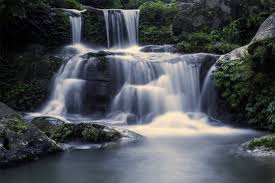 বহমান ঝর্ণার সূরায় ভরা পান পাত্র, হাতল বিশিষ্ট সূরা পাত্র এবং হাতলবিহীন বড় সূরা পাত্র নিয়ে সদা ব্যস্ত থাকবে।যা পান করে মাথা ঘুরবে না৷ কিংবা বুদ্ধিবিবেক লোপ পাবে না।   
         সূরা ওয়াকিয়াঃ ১৮-১৯
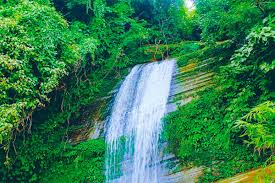 “মুত্তাকীদেরকে যে জান্নাতের প্রতিশ্রুতি দেয়া হয়েছে তার দৃষ্টান্ত: তাতে আছে নির্মল পানির নহরসমূহ, আছে দুধের নহরসমূহ যার স্বাদ অপরিবর্তনীয়, আছে পানকারীদের জন্য সুস্বাদু সুরার নহরসমূহ, আছে পরিশোধিত মধুর নহরসমূহ এবং সেখানে তাদের জন্য থাকবে প্রত্যেক প্রকারের ফলমূল।”(মুহাম্মদ: ১৫)
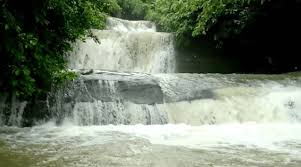 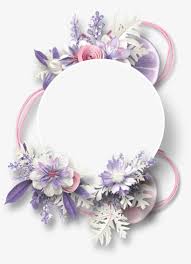 তাদেরকে ধৈর্যাবলম্বনের প্রতিদান স্বরূপ (জান্নাতের) কক্ষ দেওয়া হবে এবং তাদেরকে সেখানে অভিবাদন ও সালাম সহকারে অভ্যর্থনা জানানো হবে।                    সূরা ফুরক্বানঃ ৭৫
জান্নাতের অট্টালিকা ও তাবুর বিবরণ
তবে যারা তাদের প্রতিপালককে ভয় করে, তাদের জন্য বহুতলবিশিষ্ট নির্মিত প্রাসাদ রয়েছে; যার নিম্নদেশে নদীমালা প্রবাহিত। (এটি) আল্লাহর প্রতিশ্রুতি, আল্লাহ প্রতিশ্রুতি ভঙ্গ করেন না। 
       সূরা যুমারঃ ২০
“জান্নাতের মধ্যে এমন কক্ষ আছে, যার বাহিরের অংশ ভিতর থেকে এবং ভিতরের অংশ বাহির থেকে দেখা যাবে।” তা শুনে আবু মালেক আশআরী (রাঃ) বললেন, 'সে কক্ষ কার জন্য হবে, হে আল্লাহর রসুল?' তিনি বললেন, “যে ব্যক্তি উত্তম কথা বলে, অন্নদান করে ও লোকেরা যখন ঘুমিয়ে থাকে তখন নামাযে রত হয়; তার জন্য।”(ত্বাবারানী,হাকেম,সহীহ তারগীব৬১১)
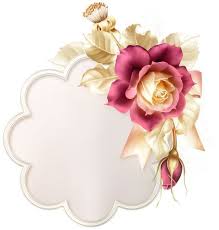 নিশ্চয় জান্নাতে মুমিনদের জন্য একটি শূন্যগর্ভ মোতির তাঁবু থাকবে, যার দৈর্ঘ্য হবে ষাট মাইল। এর মধ্যে মুমিনদের জন্য একাধিক স্ত্রী থাকবে। যাদের সকলের সাথে মু’মিন সহবাস করবে। কিন্তু তাদের কেউ কাউকে দেখতে পাবে না। (বুখারী-মুসলিম)
মা খাদীজা (রাদ্বিয়াল্লাহু আনহা)র জন্য থাকবে বাঁশ-নির্মিত প্রাসাদ। অবশ্য সে বাঁশ হবে মনি-মুক্তার। আল্লাহর রসূল ﷺ জিবরীলের পক্ষ থেকে খাদীজা (রা)কে জান্নাতে (তার জন্য মুক্তার বাঁশ বা) ফাঁপা মুক্তা নির্মিত একটি অট্টালিকার সুসংবাদ দান করেছেন; যেখানে কোন হট্টগোল ও ক্লান্তি থাকবে না।              
             (বুখারী ও মুসলিম)
হে আমার রব, আমার জন্য তোমার কাছে জান্নাতে একটি ঘর বানিয়ে দাও৷ সুরা তাহরীমঃ ১১
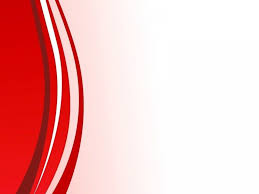 “যে কোন মুসলিম ব্যক্তি আল্লাহর (সন্তুষ্টি অর্জনের) জন্য প্রত্যহ ফরয নামায ছাড়া বারো রাকআত সুন্নত নামায পড়ে, আল্লাহ তার জন্য জান্নাতের মধ্যে একটি গৃহ নির্মাণ করেন অথবা তার জন্য জান্নাতে একটি গৃহ নির্মাণ করা হয়।” (মুসলিম)।
যে ব্যক্তি (কাতারের মাঝে) কোন ফাঁক বন্ধ করে, আল্লাহ তার বিনিময়ে তাকে একটি মর্যাদায় উন্নীত করেন এবং তার জন্য জান্নাতে এক গৃহ নির্মাণ করেন।” (ত্বাবারানীর আওসাত্ব, সহীহ তারগীব ৫০২নং)।
যে ব্যক্তি কুল হুঅল্লা-হু আহাদ’ শেষ পর্যন্ত ১০ বার পাঠ করবে, আল্লাহ সেই ব্যক্তির জন্য জান্নাতে একটি মহল নির্মাণ করবেন।” (আহমাদ সিসিলাহ সহীহাহ ৫৮৯নং)।
জান্নাতে অতিরিক্ত ঘর নির্মাণ করার জন্য কিছু অতিরিক্ত কাজ করতে হয়।
“যে ব্যক্তি আল্লাহর (সন্তুষ্টি লাভের) উদ্দেশ্যে একটি মসজিদ নির্মাণ করে দেয়, আল্লাহ তার জন্য বেহেশ্যে একটি ঘর বানিয়ে দেন।” (বুখারী, মুসলিম, মিঃ ৬৯৭নং)
বাজার প্রবেশ করে এই দু‘আটি যে পাঠ করবে আল্লাহ তাআলা তার জন্য ১০ লক্ষ পুণ্য লিপিবদ্ধ করবেন, তার ১০ লক্ষ পাপ মোচন করে দেবেন, তাকে ১০ লক্ষ মর্যাদায় উন্নীত করবেন এবং জান্নাতে তার জন্য একটি গৃহ নির্মাণ করবেন।সহীহ তিরমিযী হা/৩৪২৯, ইবনে মাজাহ তাওহীদ পাবঃ হা/২২৩৫,
لاَ إِلهَ إِلاَّ اللهُ وَحْدَهُ لاَ شَرِيْكَ لَهُ، لَهُ الْمُلْكُ وَلَهُ الْحَمْدُ، يُحْيِيْ وَيُمِيْتُ، وَهُوَ حَيٌّ لاَّ يَمُوْتُ، بِيَدِهِ الْخَيْرُ، وَهُوَ عَلى كُلِّ شَيْءٍ قَدِيْرٌ
আল্লাহ ব্যতীত কোন সত্য উপাস্য নেই। তিনি একক, তাঁর কোন অংশী নেই। তাঁরই নিমিত্তে সারা রাজত্ব ও সকল প্রশংসা। তিনি জীবিত করেন ও মৃত্যু দান করেন। তিনি চিরঞ্জীব, তাঁর মৃত্যু নেই। তাঁরই হাতে যাবতীয় মঙ্গল এবং তিনি সর্ব বস্ত্তর উপর সর্বশক্তিমান।
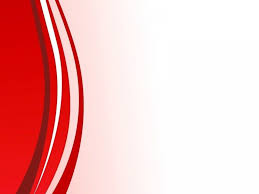 রাসূলল্লাহ ﷺ  বলেন, “যখন কোন বান্দার সন্তান মারা যায়, তখন মহান আল্লাহ স্বীয় ফিরিশাদেরকে বলেন, তোমরা আমার বান্দার সন্তানের জীবন হনন করেছ কি? তারা বলেন, হ্যাঁ। তিনি বলেন, তোমরা তার হৃদয়ের ফলকে হনন করেছ কি? তারা বলেন, হ্যাঁ। তিনি বলেন, সে সময় আমার বান্দা কি বলেছে? তারা বলে, সে আপনার হামদ (প্রশংসা) করেছে ও ‘ইন্না লিল্লাহি অইন্না ইলাইহি রাজিউন’ (অর্থাৎ, আমরা তোমার এবং তোমার কাছেই অবশ্যই ফিরে যাব) পাঠ করেছে। মহান আল্লাহ বলেন, আমার (সন্তানহারা) বান্দার জন্য জান্নাতের মধ্যে একটি গৃহ নির্মাণ কর, আর তার নাম রাখ, বায়তুল হামদ’ (প্রশংসাভবন)।” (তিরমিযী হাসান)।

 আল্লাহর রসুল ﷺ  বলেছেন, “অন্যায়ের সপক্ষে থেকে যে ব্যক্তি তর্ক পরিহার করে তার জন্য জান্নাতের পার্শ্বদেশে এক গৃহ নির্মাণ করা হয়। ন্যায়ের সপক্ষে থেকেও যে ব্যক্তি তর্ক পরিহার করে তার জন্য জান্নাতের মধ্যস্থলে এক গৃহ নির্মাণ করা হয়। আর যে ব্যক্তি তার চরিত্রকে সুন্দর করে তার জন্য জান্নাতের উপরিভাগে এক গৃহ নির্মাণ করা হয়।” আবু দাউদ, তিরমিযী, ইবনে মাজাহ,
জান্নাতে অতিরিক্ত ঘর নির্মাণ করার জন্য কিছু অতিরিক্ত কাজ করতে হয়।
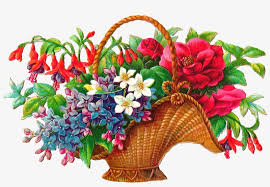 জাযাকুমুল্লাহি খাইরান